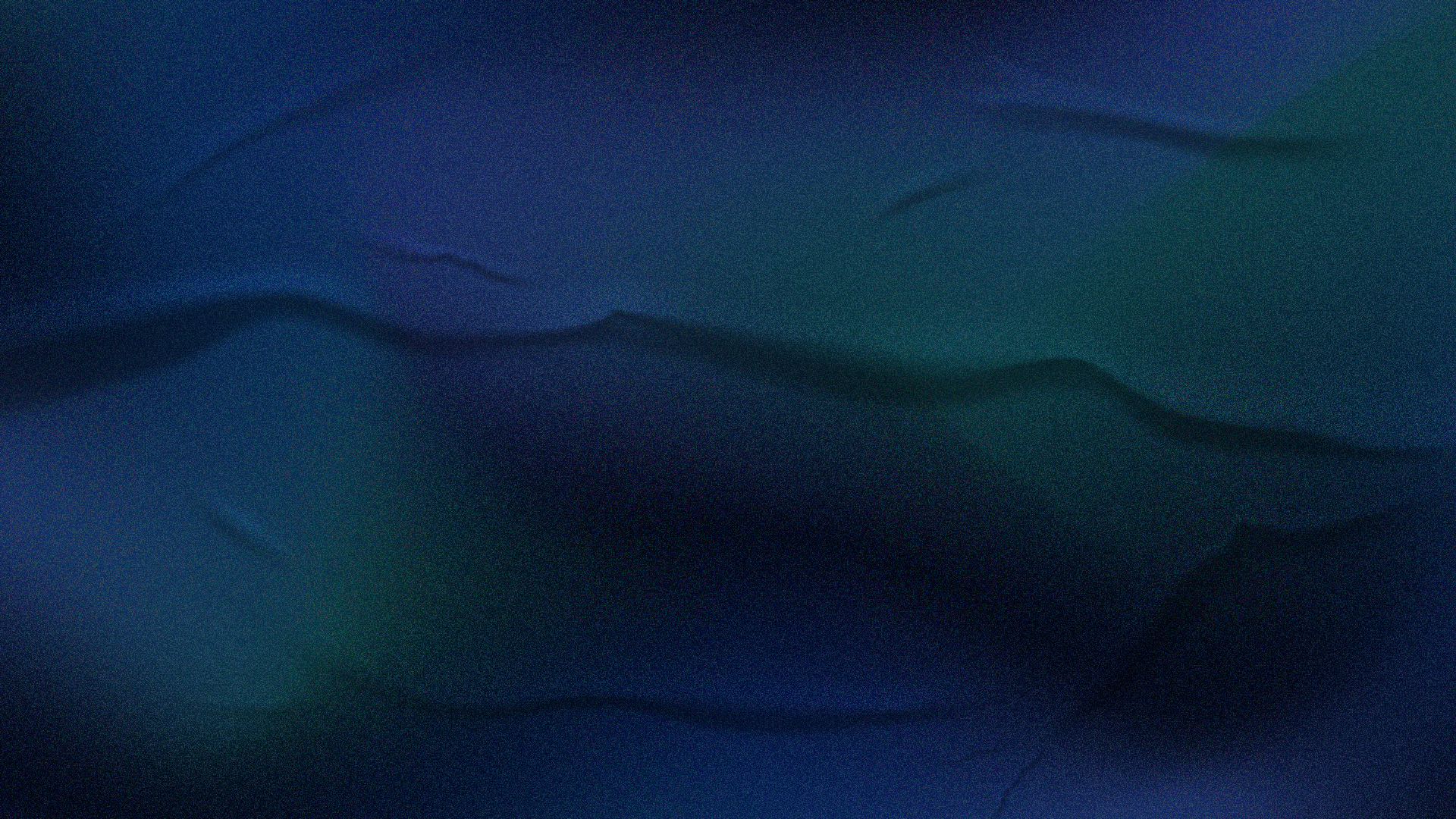 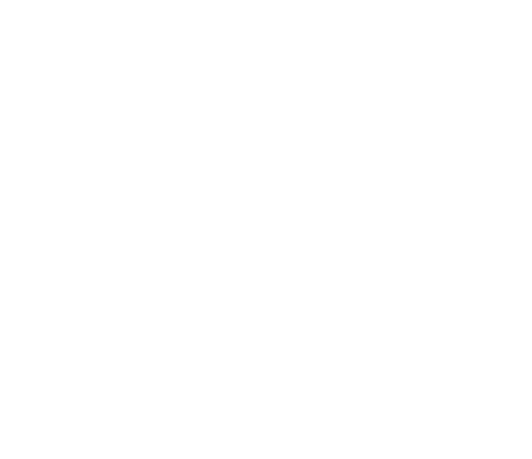 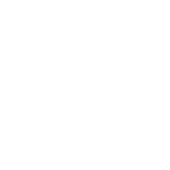 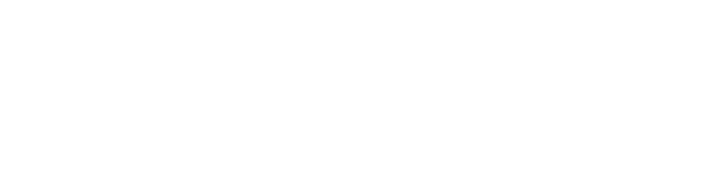 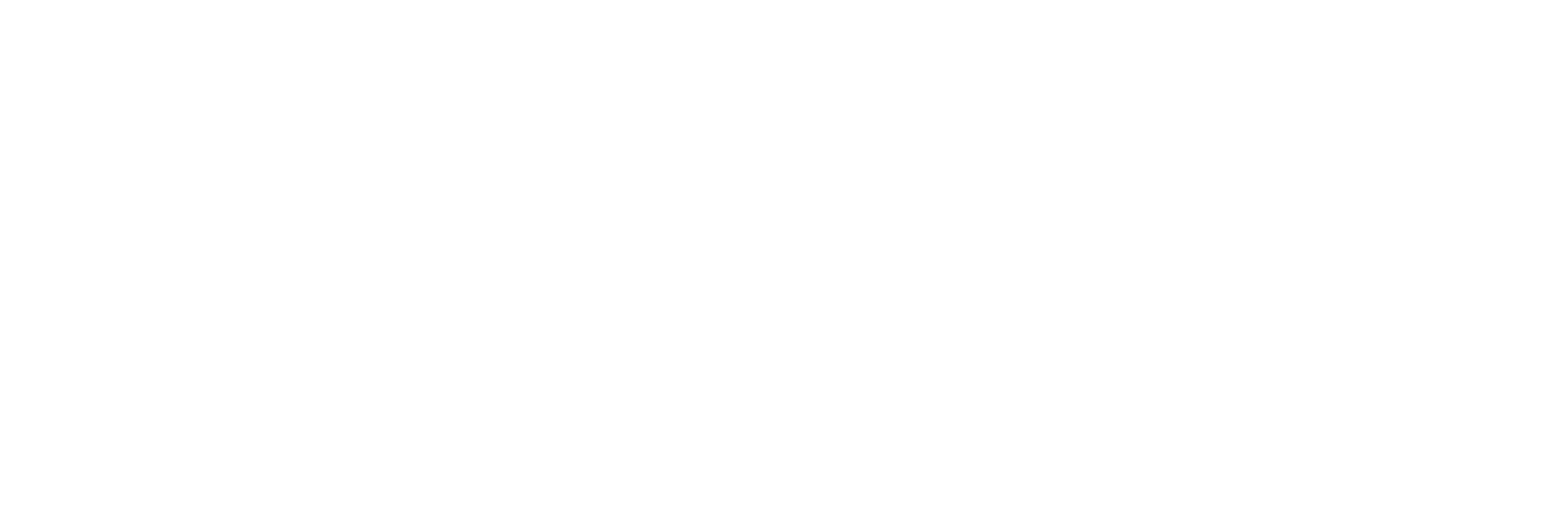 Mediação, negociação e arbitragem no  Direito Tributário
PROF. FLÁVIO COUTO BERNARDES
Doutor (2006), Mestre (2000) e Bacharel (1994) em Direito pela Universidade Federal de Minas Gerais. Membro do Corpo docente do Programa de Pós-Graduação em Direito da Pontifícia Universidade Católica de Minas Gerais e da UFMG. Procurador do Município de Belo Horizonte. Secretário-Geral da ABRADT. Advogado.
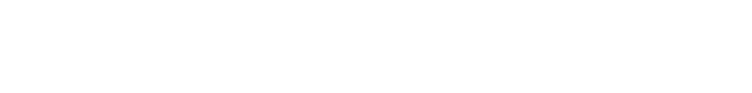 1. Introdução
Temas centrais: mediação e arbitragem;

Os meios alternativos de resolução de conflitos - quais sejam, mediação, negociação e arbitragem - fazem parte da Recomendação n. 120, de 28/10/2021, do CNJ, a qual "recomenda o tratamento adequado de conflitos de natureza tributária, quando possível pela via da autocomposição”;

Em junho de 2022, o estoque da Dívida Ativa da União foi de R$2.770 bilhões. Espera-se recuperar R$552 bilhões, com a maior parte impactando o resultado primário;

Os métodos alternativos de solução de conflitos são possíveis instrumentos de redução desse passivo, além de solução de redução de litígios tributários.
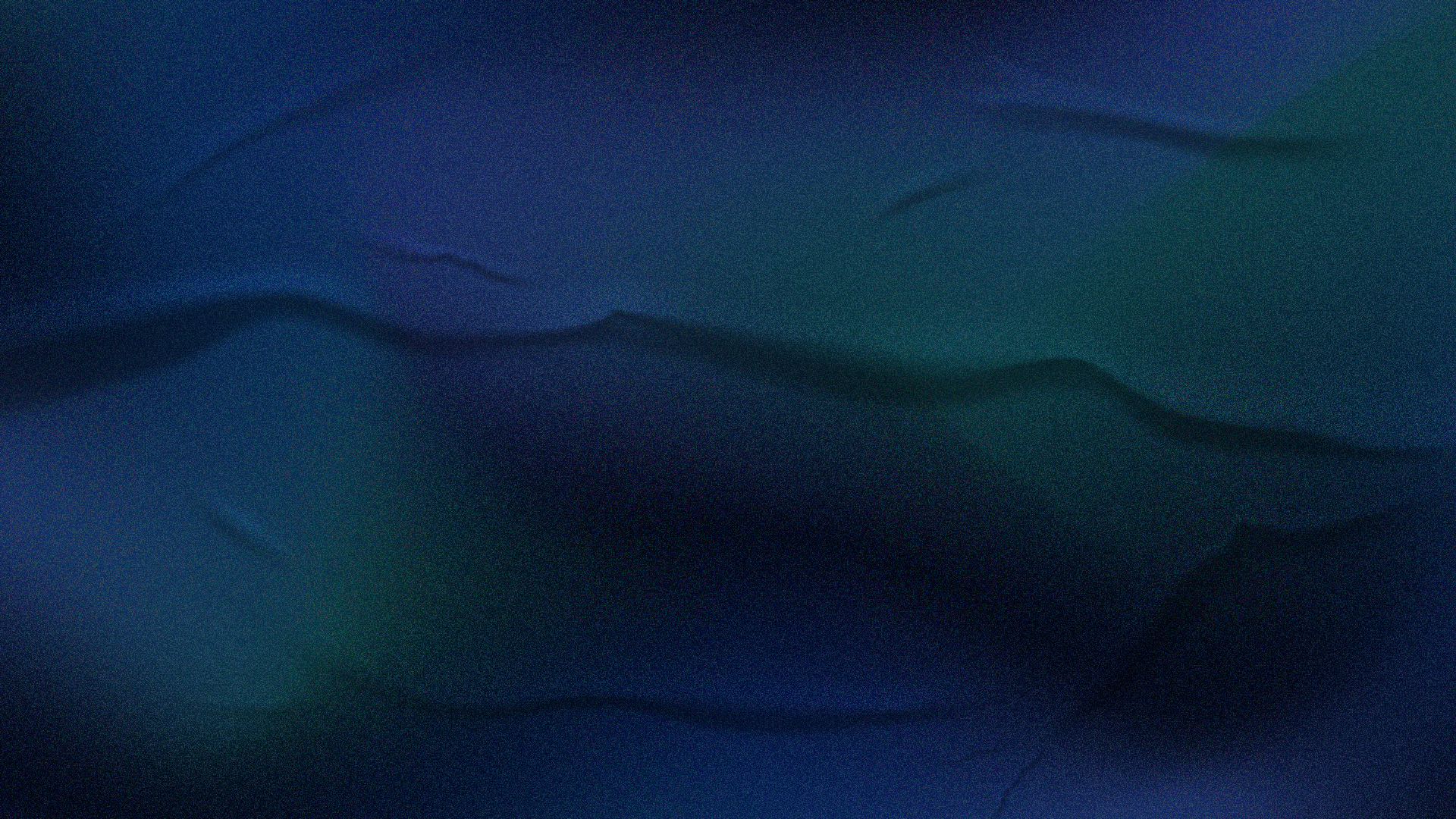 1. Introdução
Possíveis benefícios dos meios alternativos de solução de conflitos no Direito Tributário
03
02
04
01
Contribuir para a redução do número de processos em tramitação no Poder Judiciário, bem como do custo Brasil.
Promover  diálogo mais amistoso e eficiente entre as partes envolvidas;
Evitar o ajuizamento de ações judiciais;
Diminuir o tempo e os custos de solução de conflitos;
2. Mediação
Definição legal: 

Lei n. 13.140/2015: a mediação é a “atividade técnica exercida por terceiro imparcial sem poder decisório, que, escolhido ou aceito pelas partes, as auxilia e estimula a identificar ou desenvolver soluções consensuais para a controvérsia”.

 Não há previsão específica na lei federal sobre a mediação em matéria tributária.
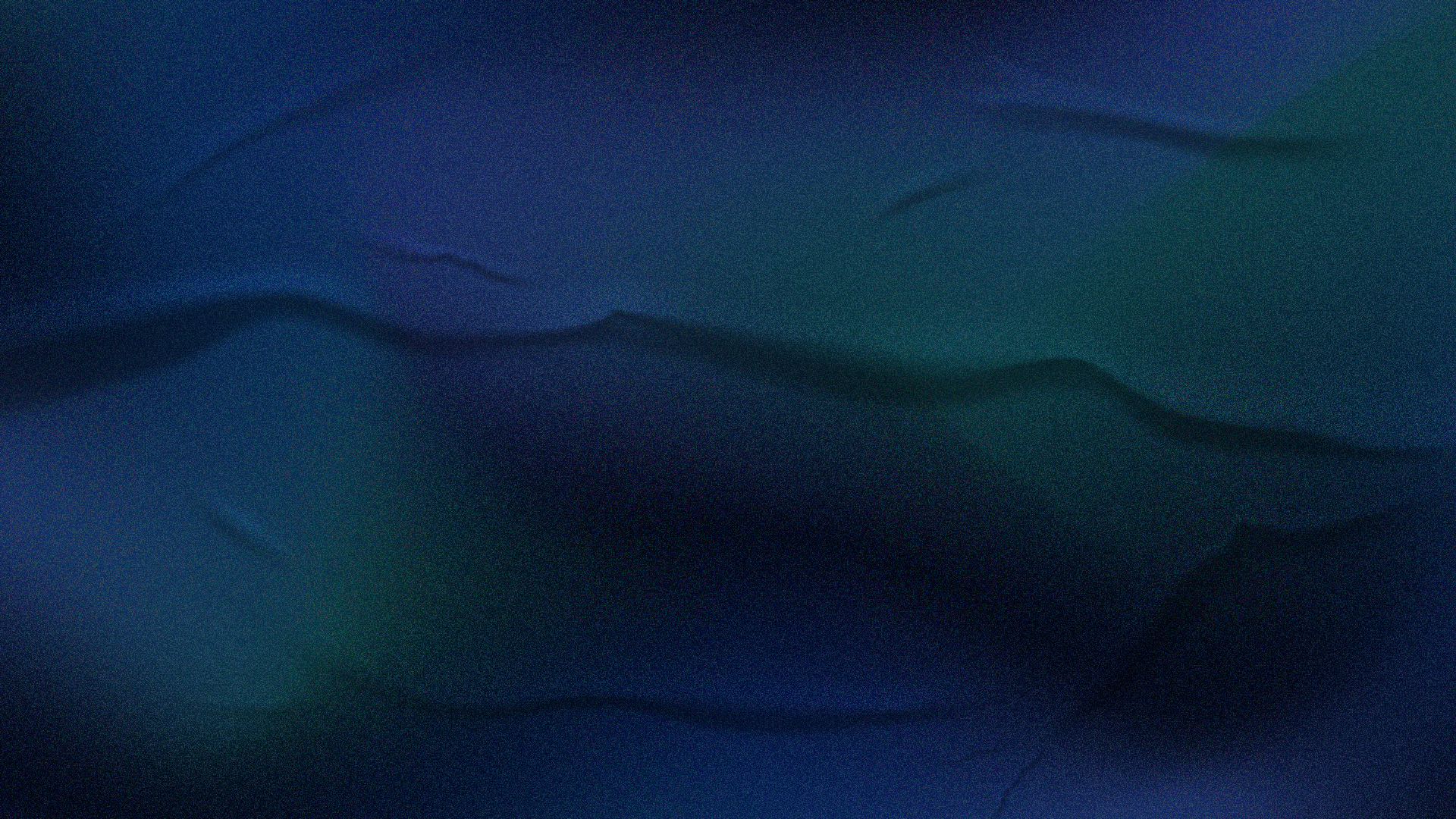 2.1. Mediação Tributária: Experiência exitosa
Lei n. 13.028/22, do Município de Porto Alegre/RS, instituiu a mediação tributária de forma pioneira e inovadora; 

Foram criadas duas câmaras de mediação tributária – uma no âmbito da Procuradoria-Geral do Município, que atua nas demandas já judicializadas, e outra na Secretaria Municipal da Fazenda, para situações ainda em cobrança administrativa.
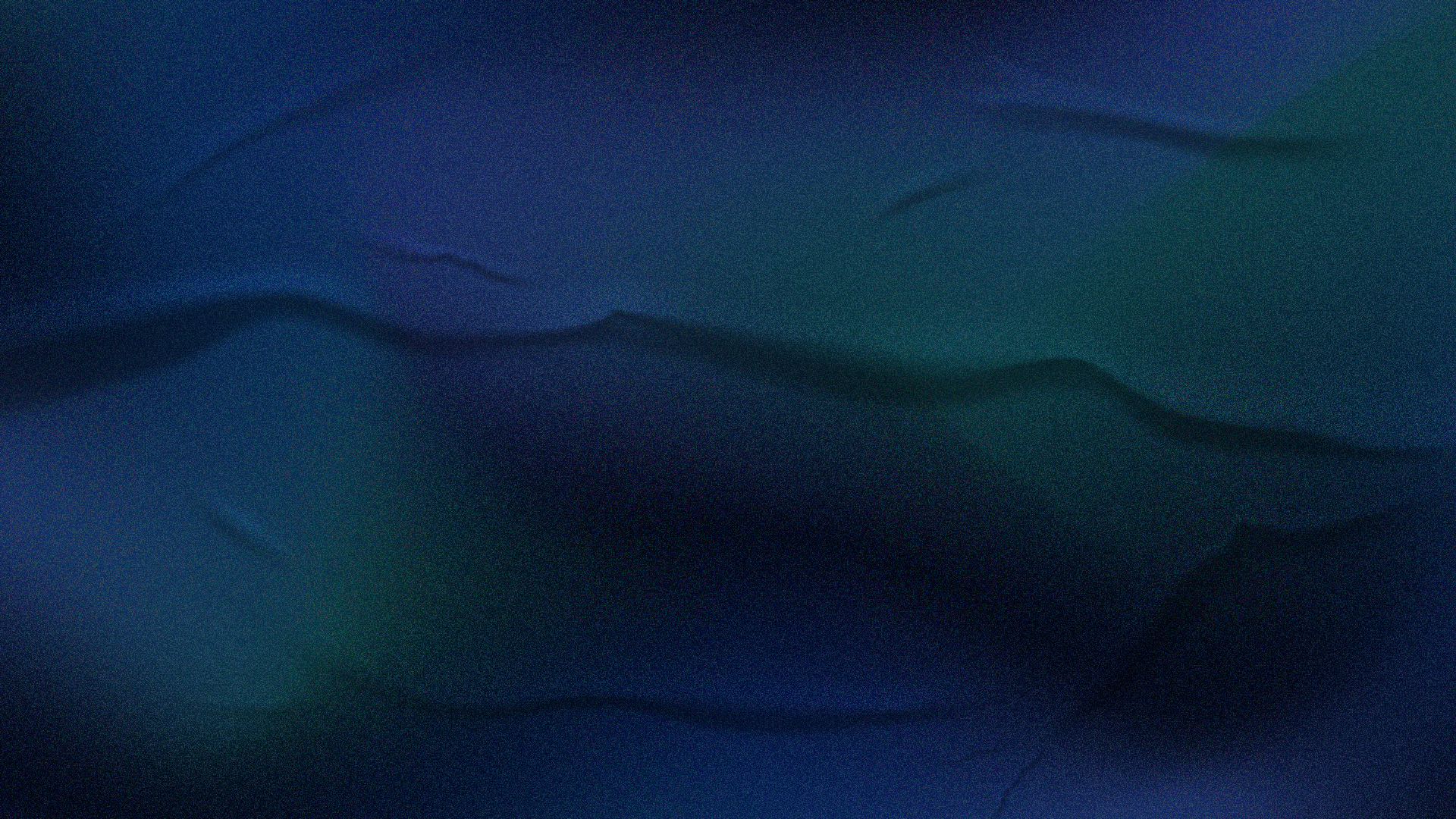 2.1. Mediação  Tributária: experiência exitosa
Funções da mediação tributária

Melhorar a confiança entre Fisco e Contribuinte; 

Possibilitar a participação mais ativa do contribuinte na interpretação do antecedente da norma tributária;

Dirimir dúvidas sobre fatos que compõem o antecedente de maneira mais técnica, suprindo a ineficiência do instrumento de consulta; 

Melhor inteligibilidade da legislação a partir das discussões, tanto por parte do Fisco, como por parte do contribuinte.
2.1. Mediação  Tributária: experiência exitosa
Funções da mediação tributária

Senso de “comunitarização” da obrigação tributária: participação, reconhecimento e maior aderência ao pronto adimplemento das obrigações;

Estímulo à isonomia entre as partes: afasta-se da lógica da “imperatividade” do Estado; 

Qualificação substancial: decisão informada; 

Segurança jurídica a partir da cooperação e da voluntariedade das partes; 

Concretização e potencialização da legalidade tributária.
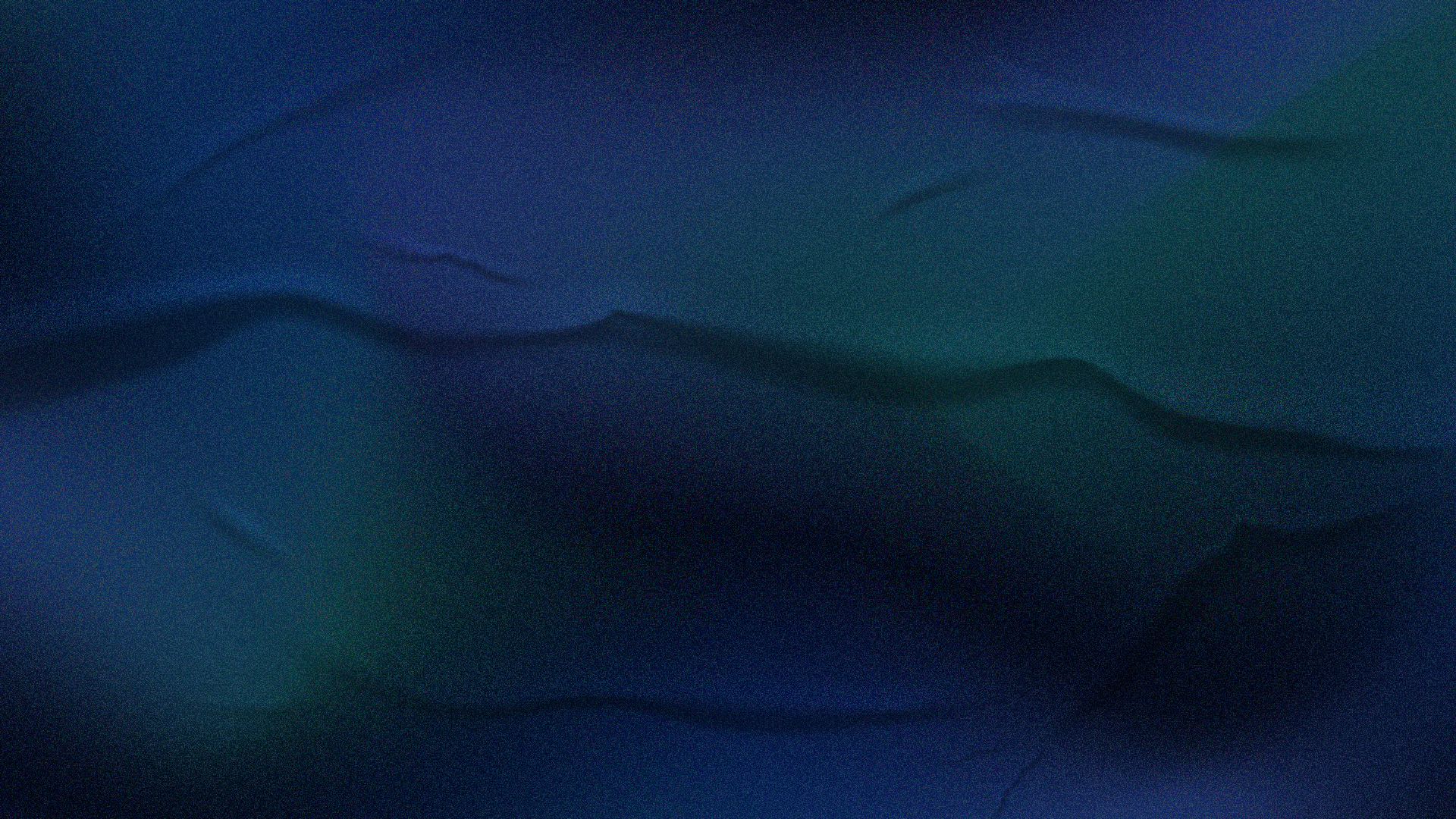 3. Arbitragem e Administração Fiscal
A arbitragem está disciplinada pela Lei n. 9.307/96;

Lei n. 13.129/2015: modifica a Lei de Arbitragem para possibilitar a arbitragem entre a Administração Pública e particulares:
Art. 1º - (...) §1º - A administração pública direta e indireta poderá utilizar-se da arbitragem para dirimir conflitos relativos a direitos patrimoniais disponíveis.
3. Arbitragem e Administração Fiscal
Mas o que é um direito disponível? 

Carlos Alberto Carmona aponta que é aquele que “pode ser exercido livremente por seu titular, sem que haja norma cogente impondo o cumprimento do preceito, sob pena de nulidade ou anulabilidade do ato praticado com sua infringência”. 

Supremacia do Interesse Público seria absoluta?
3. Arbitragem e Administração Fiscal
Supremacia do Interesse Público, legalidade e eficiência constitucional:

  Interesse público primário: tutela bens e valores jurídicos que identificam toda a sociedade e a institucionalidade;

  Interesse público secundário: interesses patrimoniais da Administração Pública. 

Reflexão: o interesse público secundário, assim como o primário, seria indisponível? Essa consideração não faria com que a eficiência fosse mitigada?
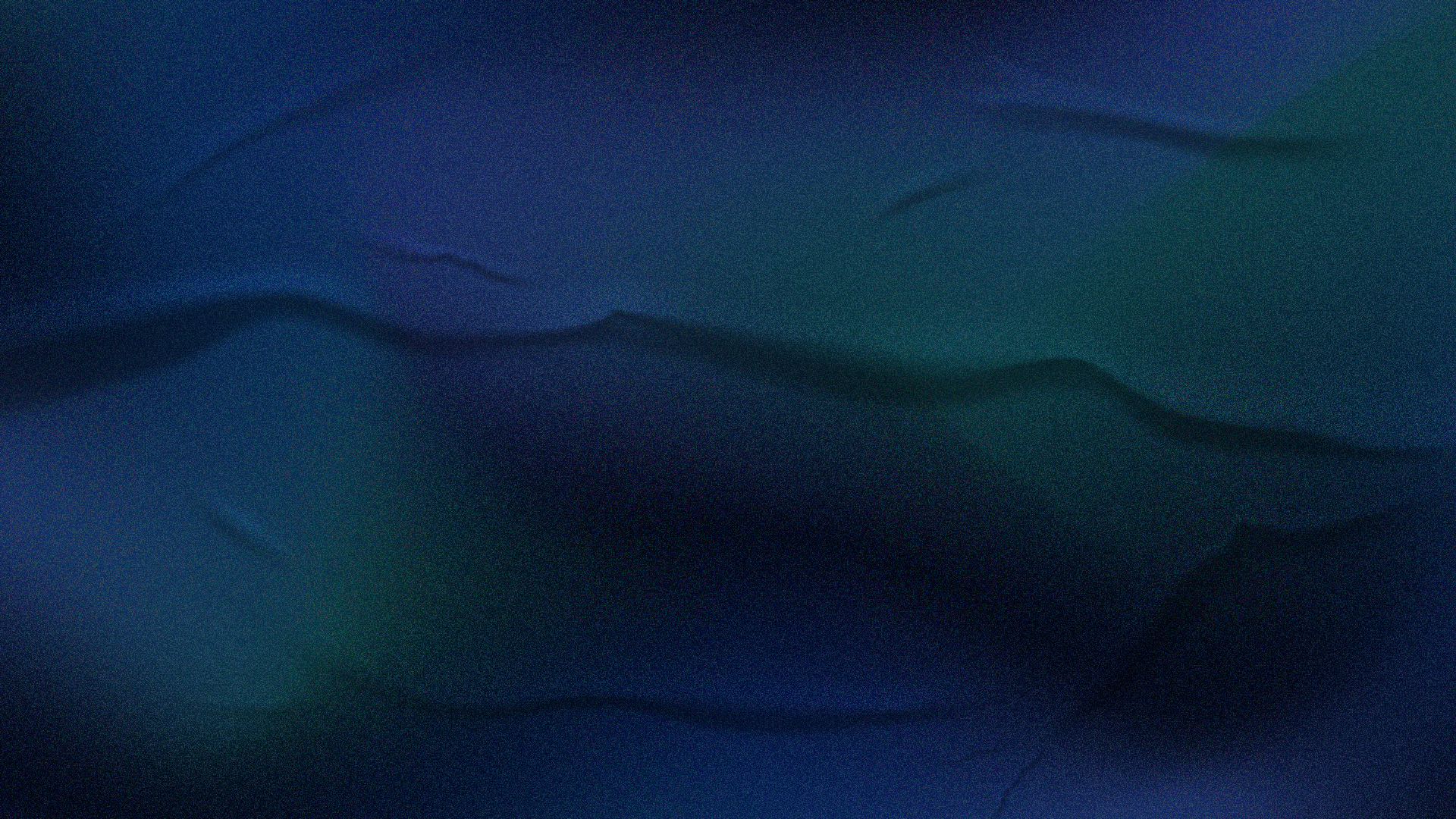 3. Arbitragem e Administração Fiscal
Arbitragem tributária

Atualmente, tramita no Congresso Nacional duas propostas legislativas sobre a Arbitragem Tributária:

  PL n. 4.257/2019;

 PL n. 4.468/2020 .
3. Arbitragem e Administração Fiscal
PL n. 4.257/2019 – prevê a arbitragem apenas após o ajuizamento da execução fiscal:

  Arbitragem feita por órgão público, mediante garantia prévia do contribuinte;
  Pode haver a desconstituição da decisão arbitral pelo judiciário caso haja contrariedade à Súmula Vinculante, à decisão em controle concentrado, a repetitivos ou a repercussão geral. 

  Ponto para reflexão: a segurança jurídica, imparcialidade e celeridade seriam realmente protegidas?
3. Arbitragem e Administração Fiscal
PL n. 4.468/2020 – arbitragem como forma de resolução de conflitos anteriores à constituição do crédito tributário:
Somente no curso da fiscalização e sobre matérias de fato; 
Não instaurável caso o crédito tributário já esteja constituído mediante lançamento, auto de infração ou multa; 
Três árbitros (contribuinte, fisco e um terceiro).

 Críticas: 
Parece confundir lançamento com o título executivo fiscal;
Qual utilidade prática haveria para tributos lançados por homologação?
Qual a vantagem dessa sistemática em relação ao contencioso administrativo? Haveria real aumento de eficiência e segurança jurídica?
4. Uma distinção funcional: processo e procedimento
Problema de fundo: formação do título executivo fiscal;

A função dos Direitos e Garantias Fundamentais do Contribuinte na formação do título executivo fiscal;

O crédito fiscal é um direito disponível ou indisponível?

Disponível (negociável) até qual limite? Indisponível até qual limite (totalmente)?

No âmbito dessa indeterminação, há espaço para o exercício de função jurisdicional para além do Poder Judiciário?
4. Uma distinção funcional: processo e procedimento
Processo: prestação jurisdicional;

Procedimento: relações jurídicas às quais o Estado é parte como interessado no seu resultado; 

Arbitragem aplicada à seara tributária: prestação jurisdicional, aplicada por quem?

Primeiro ponto: como seria o formato da escolha “dos” árbitros ou “do árbitro”?

Caso haja prevalência da escolha pela própria Administração: haveria verdadeira prestação jurisdicional “imparcial”?
4. Uma distinção funcional: processo e procedimento
Formação de título executivo fiscal e discussão sobre inconstitucionalidade: limites imanentes à atividade jurisdicional exercida pela arbitragem; 

Inafastabilidade da jurisdição estatal em matéria de controle de constitucionalidade; 

A arbitragem seria uma forma heterocompositiva eficiente para questões tributárias?

Haveria alcance das decisões do Supremo Tribunal Federal, posterior às decisões arbitrais, para a desconstituição destas mesmas decisões? 

Jurisdição e isonomia em matéria tributária.
5. Arbitragem e Administração Fiscal
Arbitragem e princípio da isonomia: qual o limite de consideração da “disponibilidade” da obrigação ou do crédito tributários?

Arbitragem, isonomia e publicidade: a mera publicização dos julgados de questões tributárias submetidas à arbitragem levaria à garantia da isonomia? 

Arbitragem, isonomia e eficiência: a função dos tribunais administrativos, especialmente o CARF, já não teria a capacidade de atingir essas finalidades? 

Arbitragem, isonomia e transação: o modelo de procedimento administrativa e o aperfeiçoamento da transação tributária não seria mais eficiente?
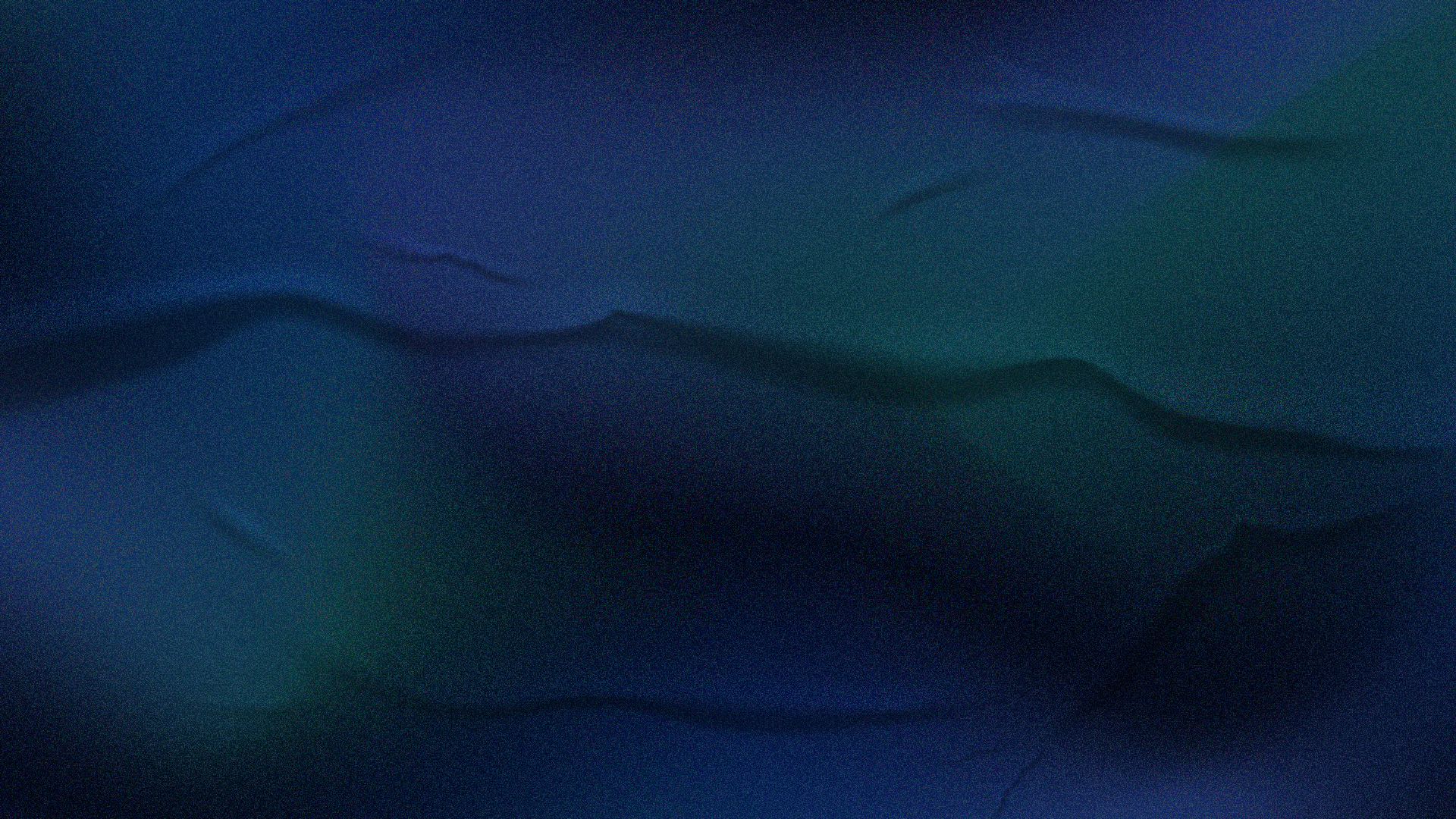 6. Arbitragem Tributária: benefícios
Decisão por terceiro imparcial; 

Decisão com altíssimo grau de técnica e conhecimento: aumento da eficiência temporal;

Diminuição dos gastos da máquina pública pela diminuição da demanda em relação ao Poder Judiciário e às estruturas administrativas mais sofisticadas, como o CARF; 

Eficiência da arrecadação: o montante arrecadado depende da norma tributária de incidência ou da forma (procedimento) pelo qual são exigidas essas obrigações?
6. Arbitragem Tributária: benefícios
“(...) mesmo que a arbitragem na esfera tributária não seja “a solução” para os problemas que tangenciam a crise numérica dos processos que envolvem a matéria tributária, certamente irá conferir efetividade ao acesso à justiça pois será mais uma forma de o contribuinte fazer valer o seu direito de discutir as cobranças impostas pelo Fisco, bem como terá decisões mais céleres e, a princípio, com mais qualidade técnica. Benefícios como celeridade e especialidade são muito relevantes ao cidadão e para as empresas.”

GIANETTI, Leonardo Varella. Arbitragem no Direito Tributário Brasileiro: possibilidade e procedimentos, Tese de Doutorado, p. 358.
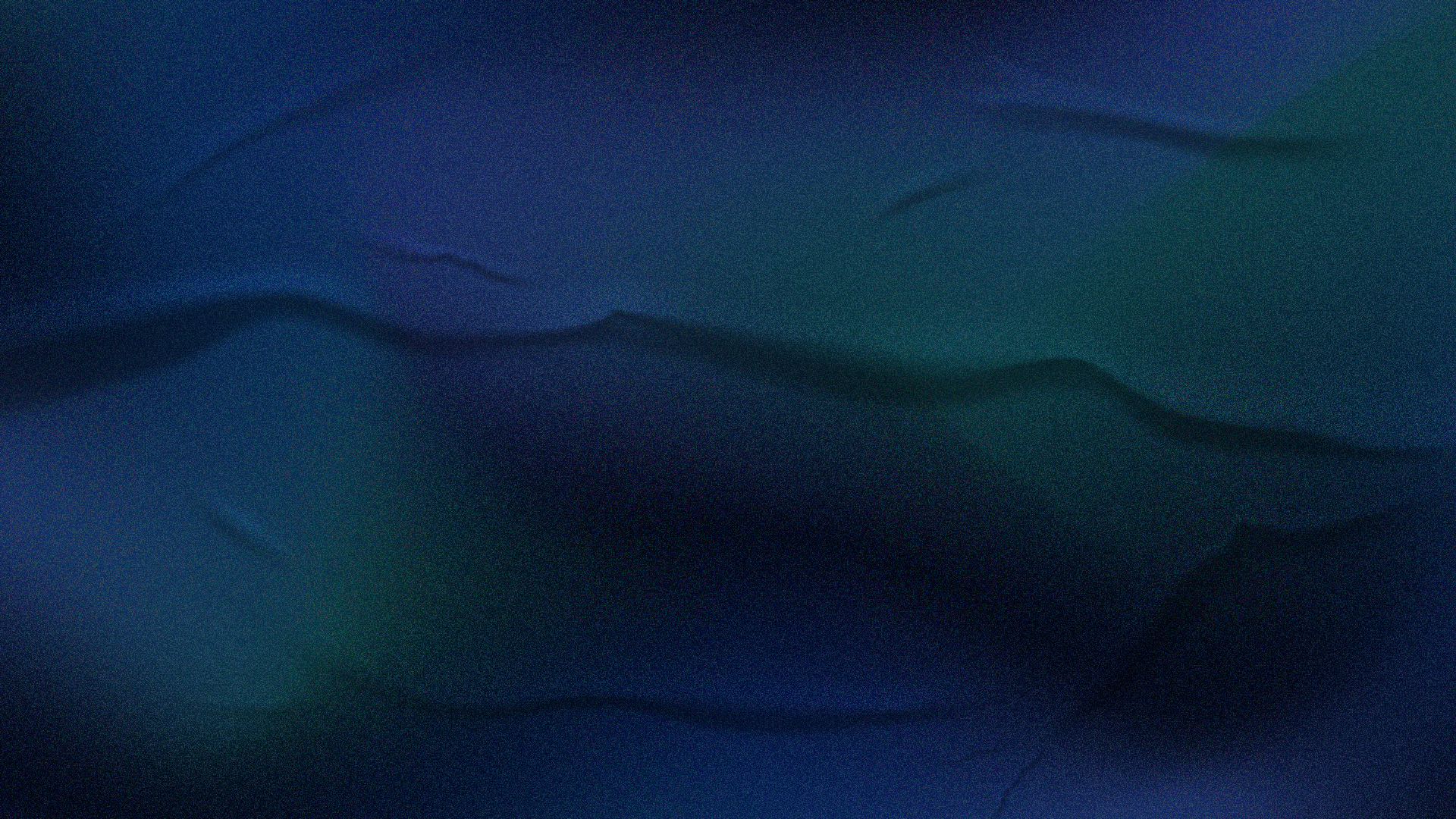 7. Reflexões finais
A implementação dos institutos apresentados exige mudanças administrativas e jurídico-culturais entre os operadores do Direito (SILVA, 2018, p. 46).6

A maior dificuldade para o legislador ordinário é, na verdade, o óbice cultural ou principiológico: a noção hegemônica da indisponibilidade do interesse público (POROCA; NOBRE JÚNIOR, 2022, p. 7).7
6 SILVA, Ricardo Almeida Ribeiro da. Prevenção dos litígios tributários: uma nova proposta: efetividade do consenso ao tributo. Disponível em: https://dspace.almg.gov.br/handle/11037/27032
7 POROCA, Victor Lúcio Cavalcanti; NOBRE JÚNIOR, Edilson Pereira. Arbitragem tributária: a experiência portuguesa e as propostas legislativas brasileiras. Disponível em: https://doi.org/10.51284/rbpj.poroca2022
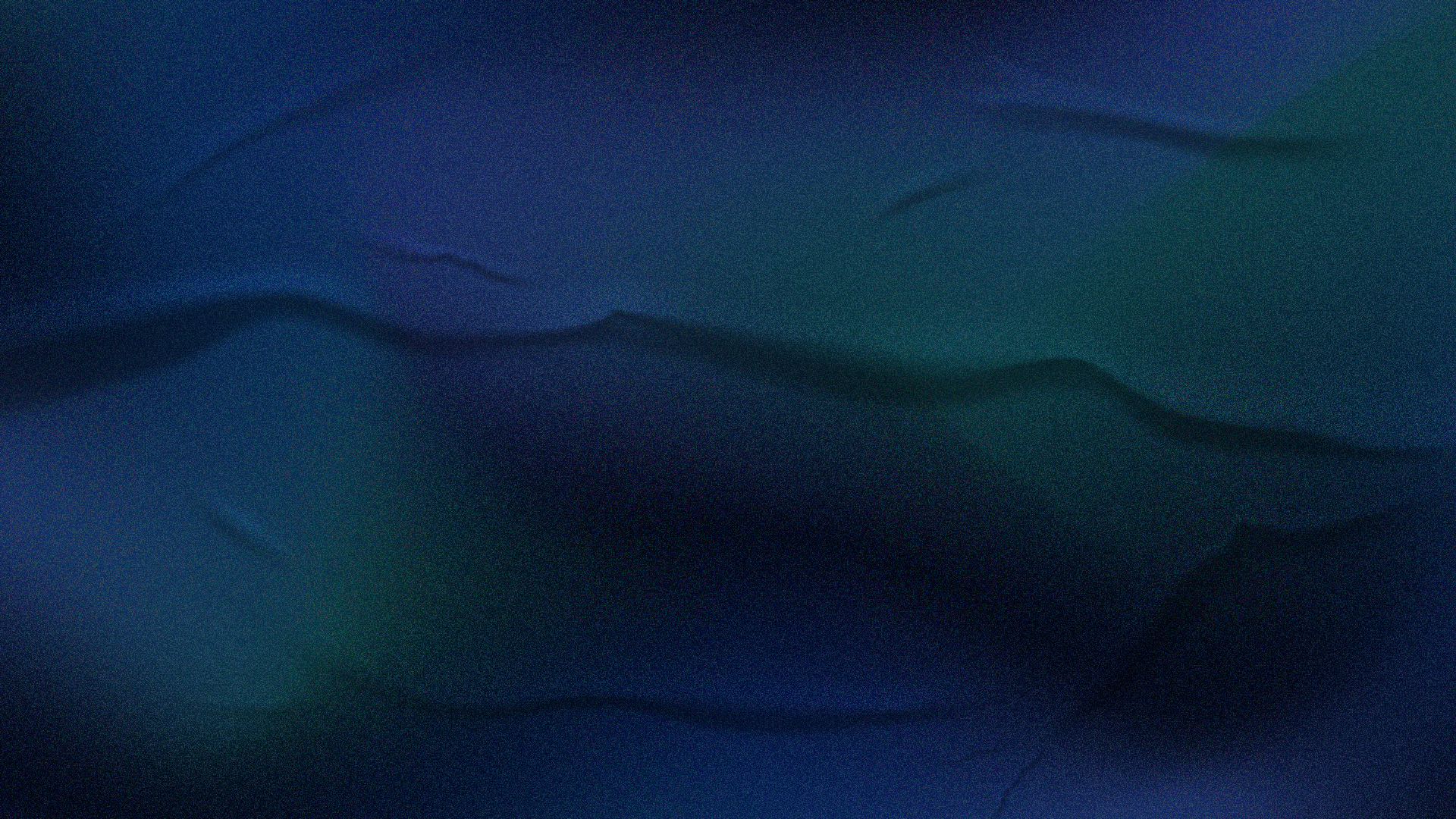 Obrigado!



flavio.bernardes@bernardesadvogados.adv.br
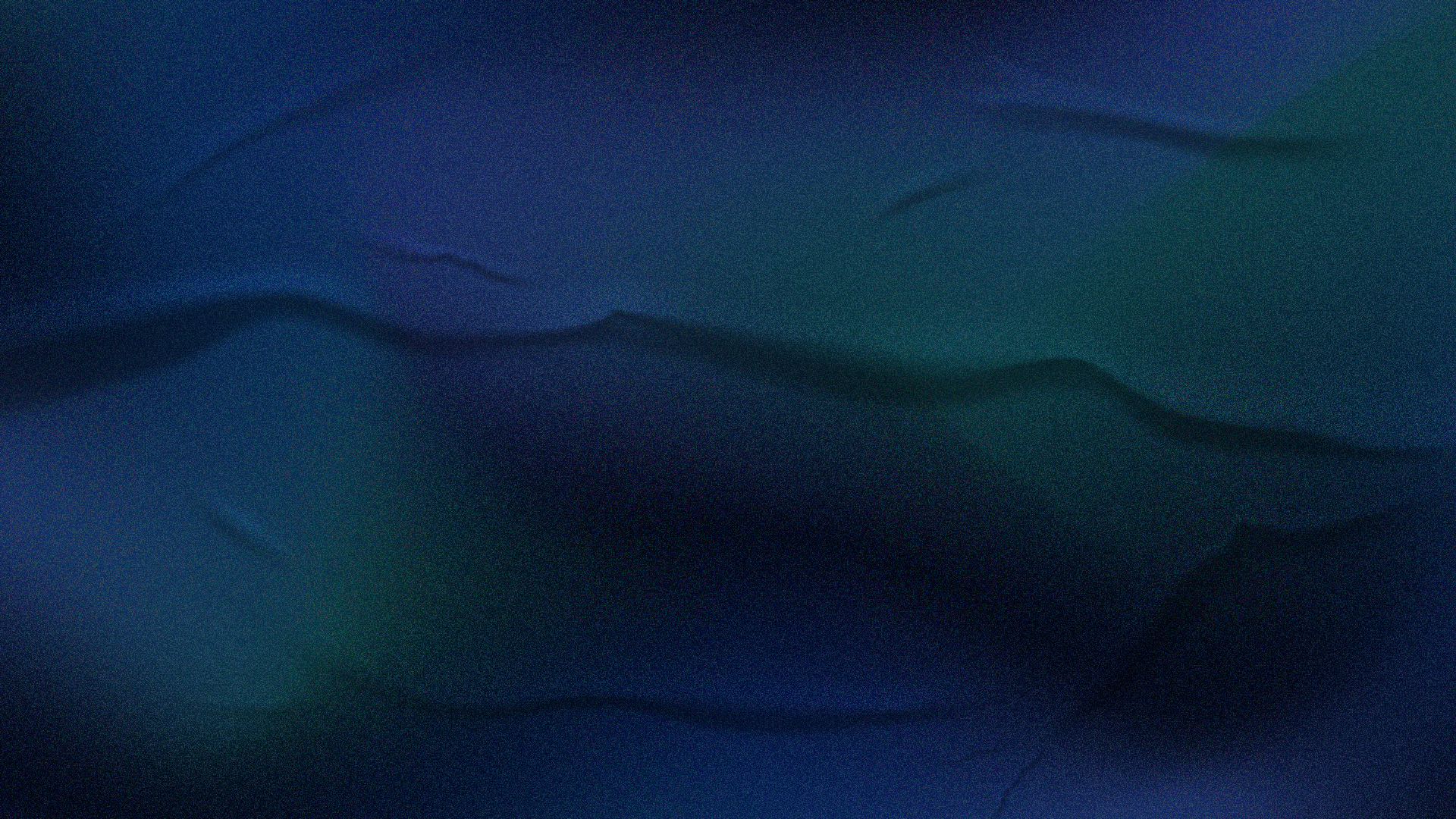 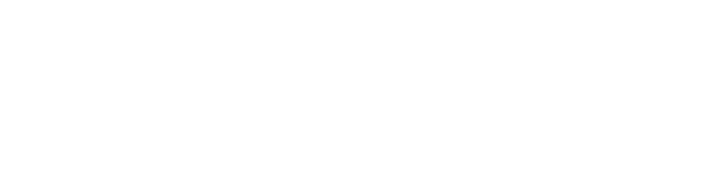 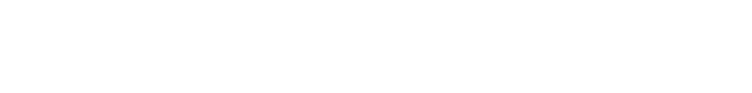